OUTDOOR
Porto Alegre/RS
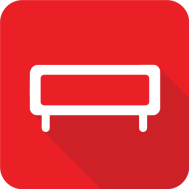 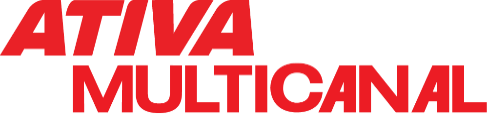 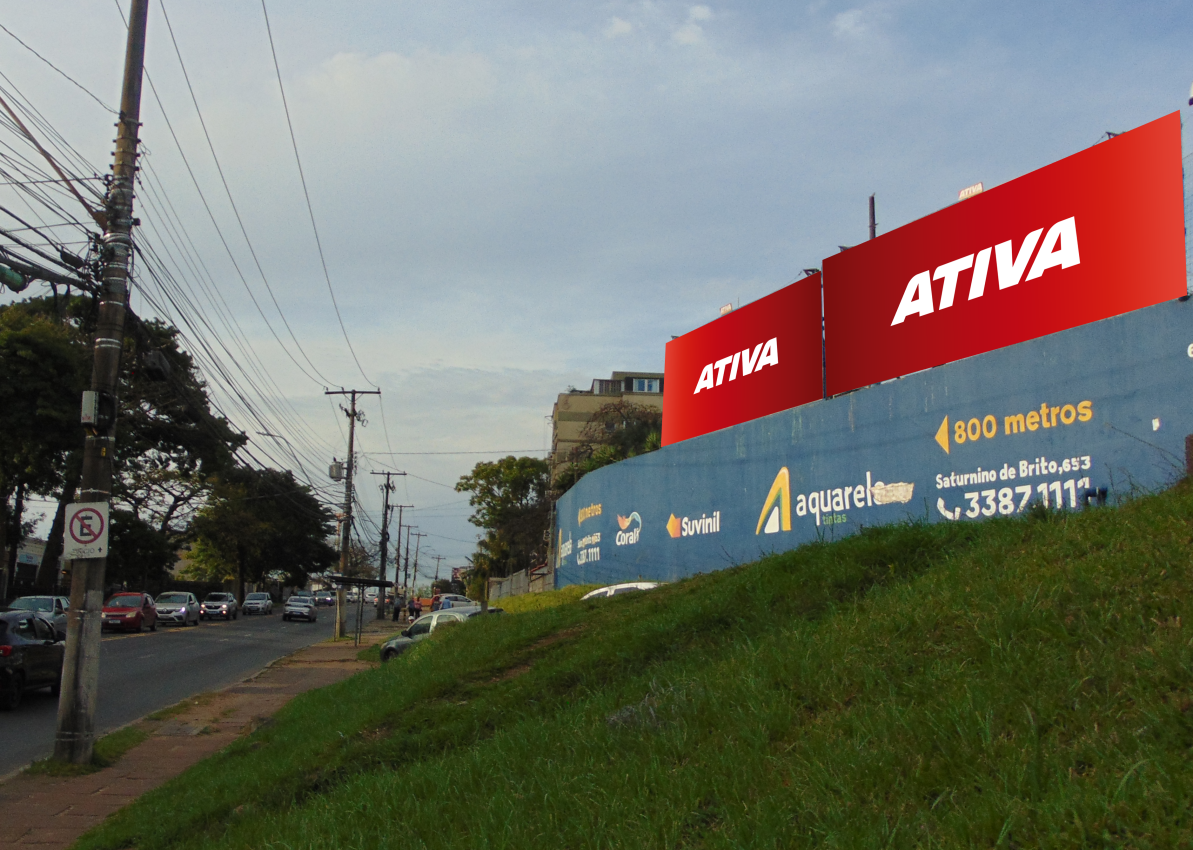 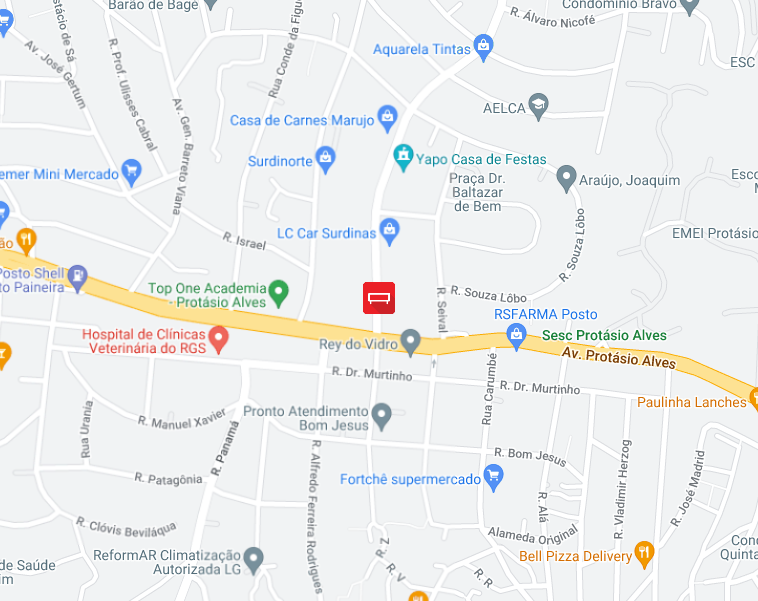 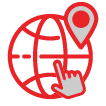 Av. Saturnino de Brito
Esquina Av. Protásio Alves
Bairro: Vila Jardim 
Formato: 9,00 x 3,00
REFERÊNCIAS
 Rota para Shopping Iguatemi, Bourbon Country e Bourbon Wallig
 Rota para Hospital Conceição e Cristo Redentor
 SESC –Serviço Social do Comércio
 Região de comércios e serviços
Código do ponto
14.038 | 14.039
POTENCIAL DE IMPACTOS MENSAIS: 1.833.242*
*EPTC